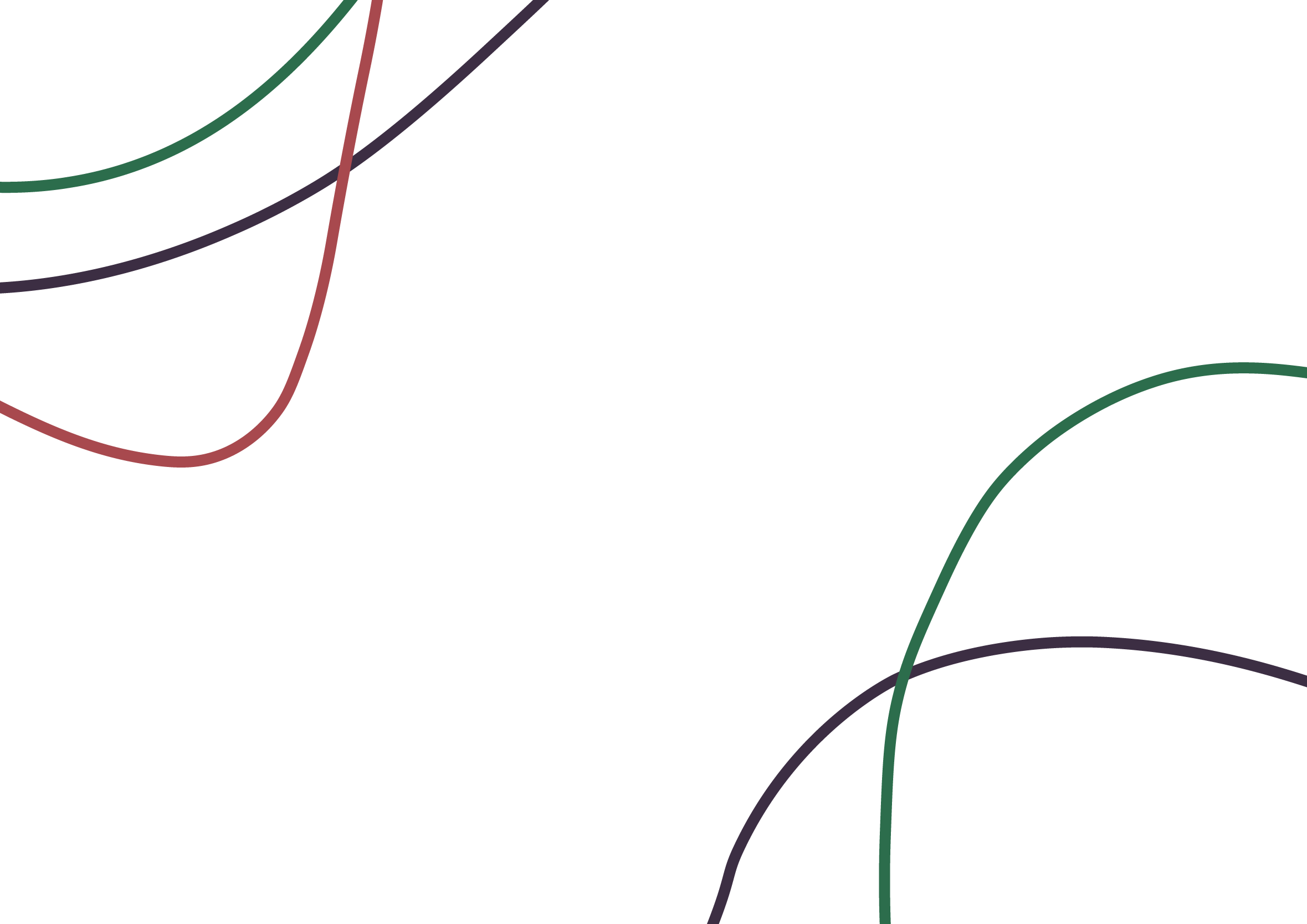 Соціологія агресії та злочинностіТеорія аномії та дезорганізації суспільства
Заняття підготовлене
кандидатом соціологічних наук,  доцентом кафедри соціології ЗНУ, членом Соціологічної асоціації України
КУЛИК МАРІЯ АНАТОЛІЇВНА
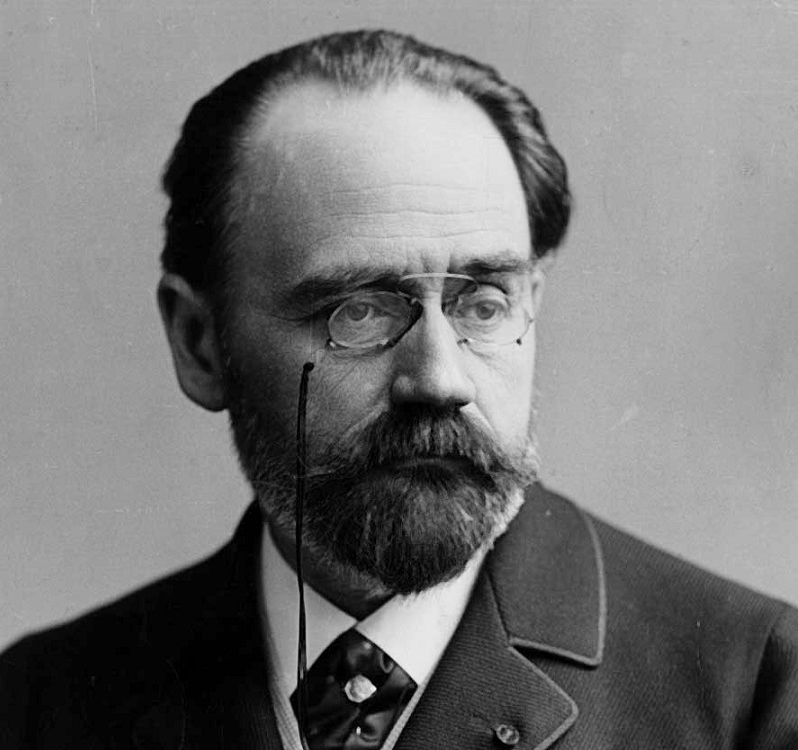 Еміль ДюркгеймÉmile Durkheim
(1857 –1917)
 Французький соціолог, засновник французької соціологічної школи та попередник структурного функціоналізму
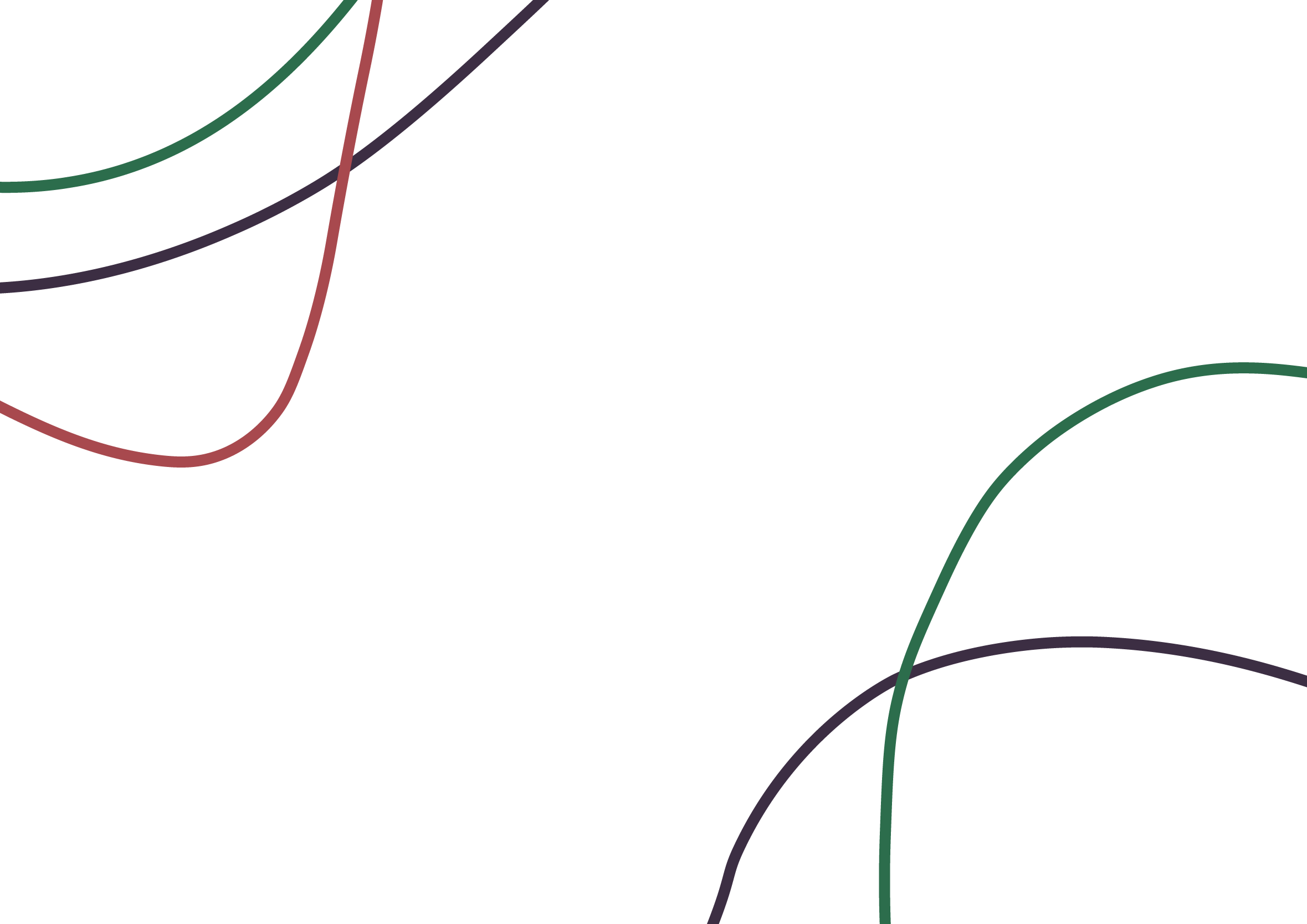 Механічна та органічна солідарність
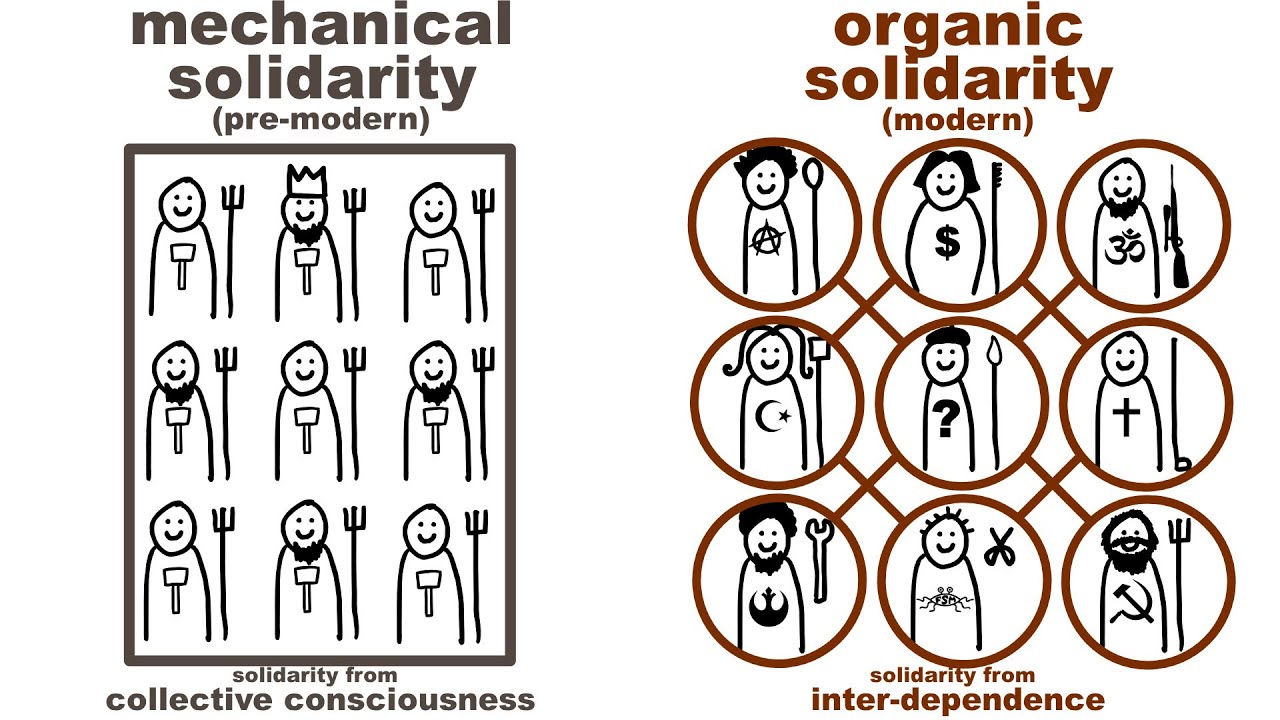 Е. Дюркгейм ствреджує, що нормальний стан суспільства повинен базуватися на професіоналізації та спеціалізації функцій.
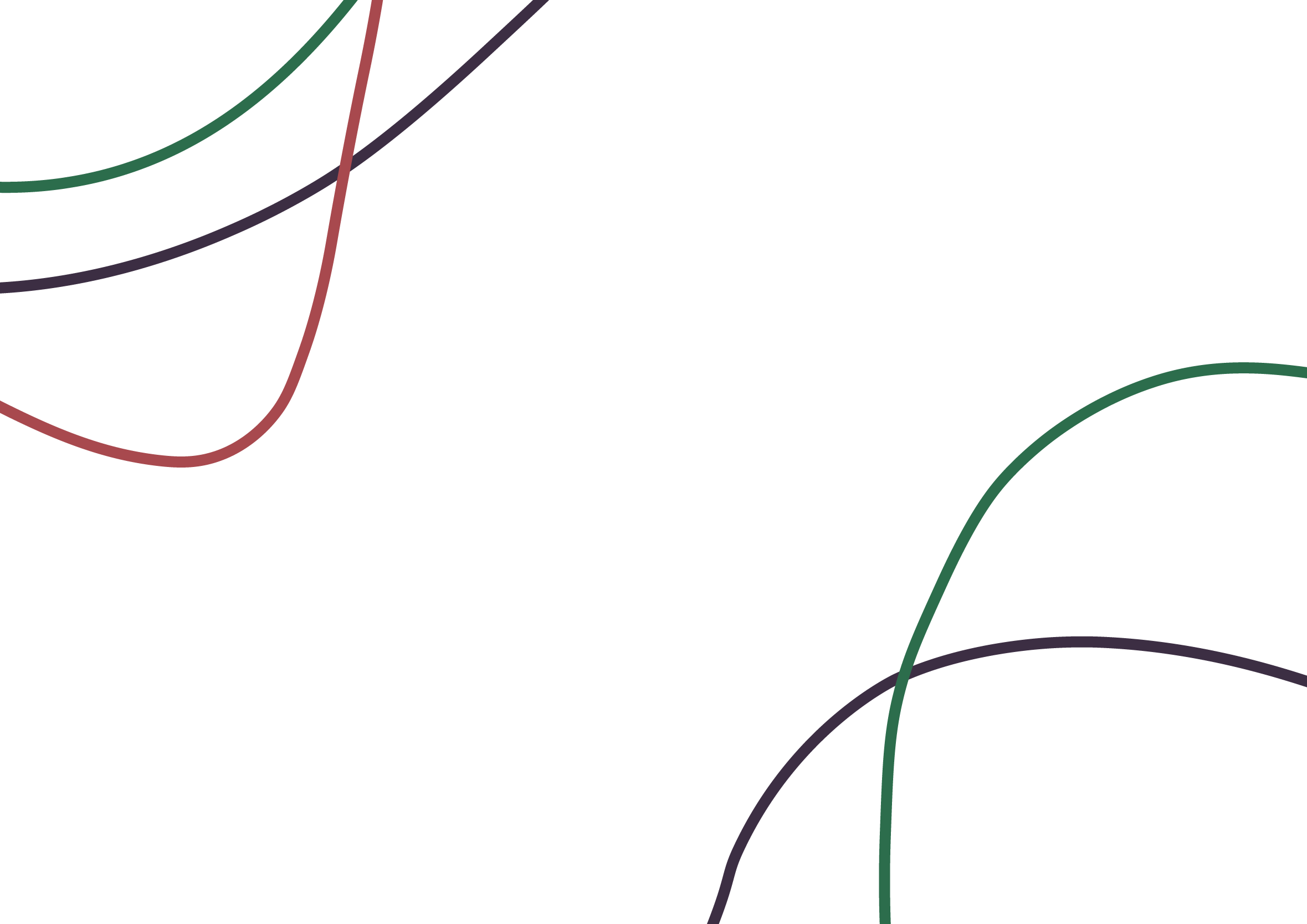 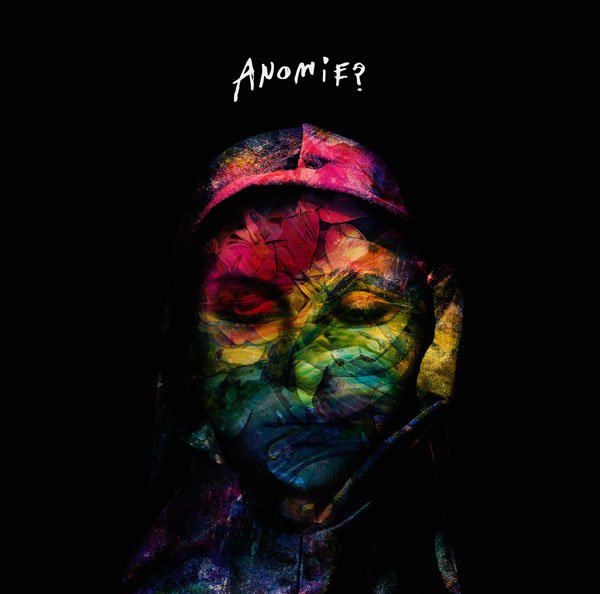 Ненормальний стан суспільства пов’язаний із аномією. Аномія - це такий суспільний стан, якому характерна дезинтеграція суспільства й особи, брак чіткої моральної регуляції поведінки індивідів
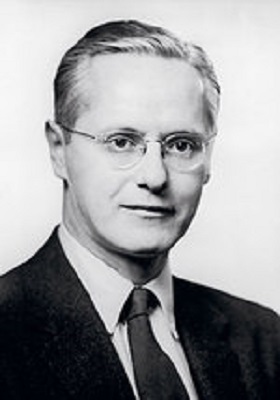 Роберт Мертон Robert King Merton
(1910 –2003)
 Американський соціолог, класик структурного функціоналізму
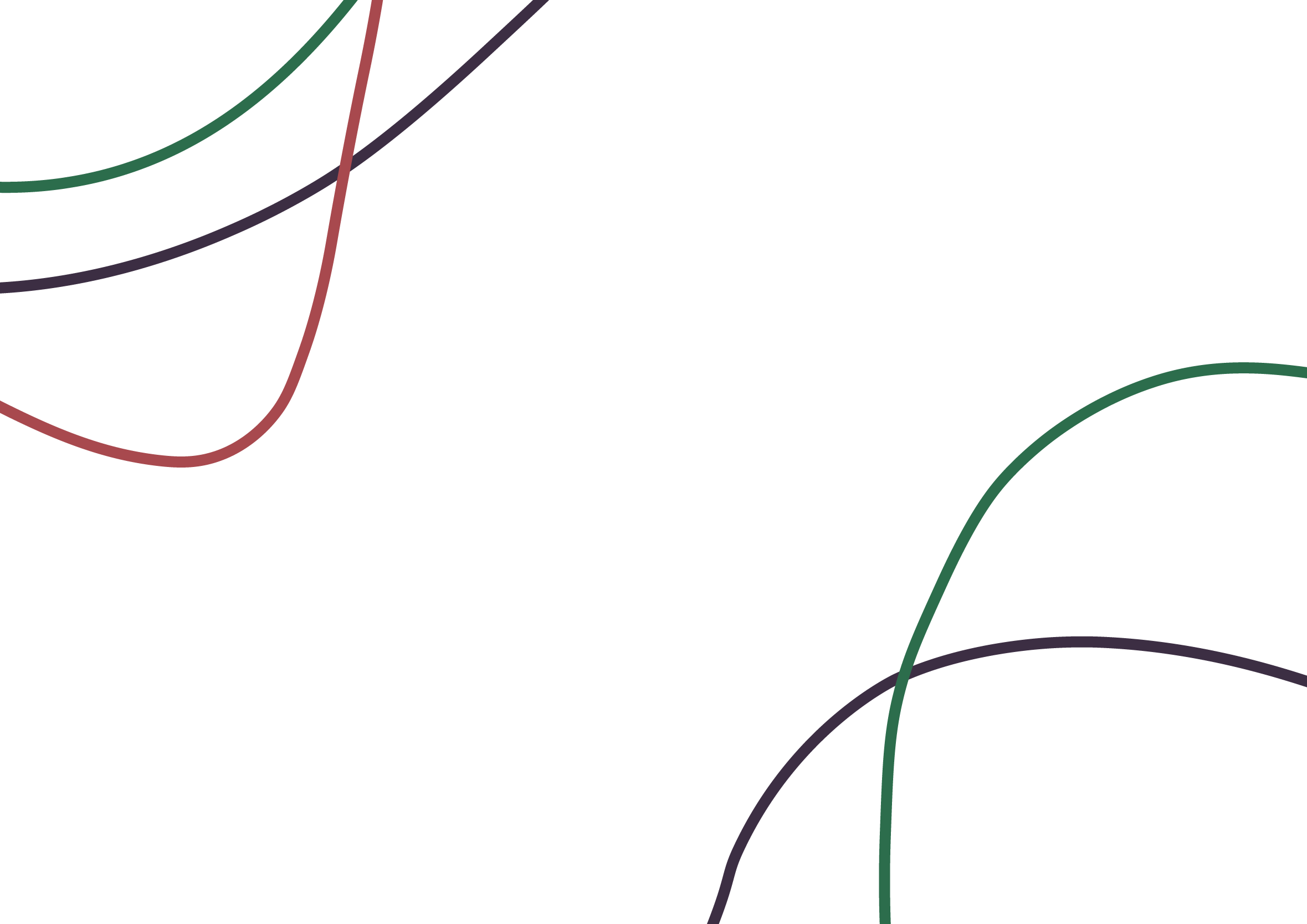 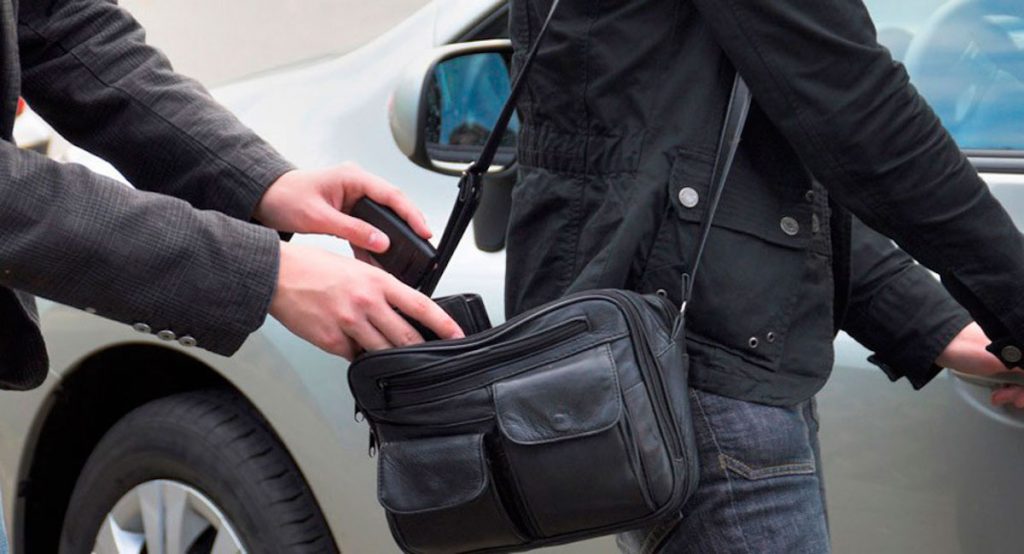 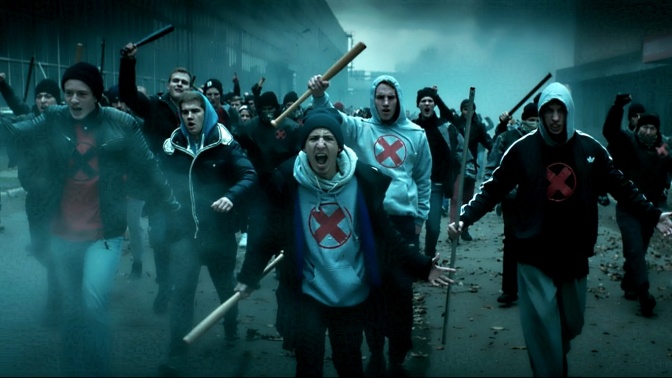 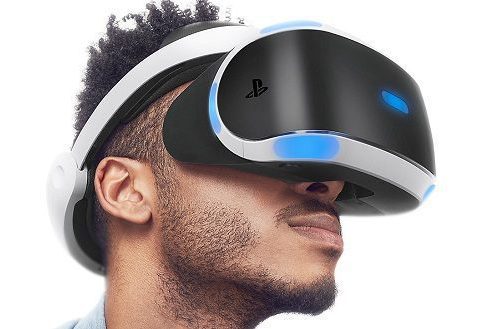 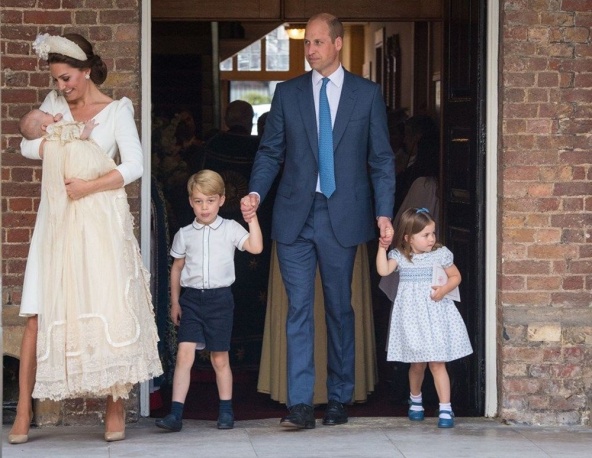 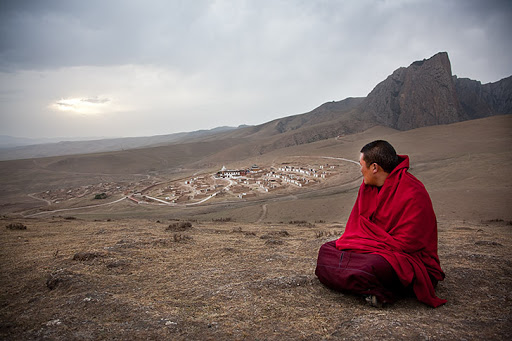 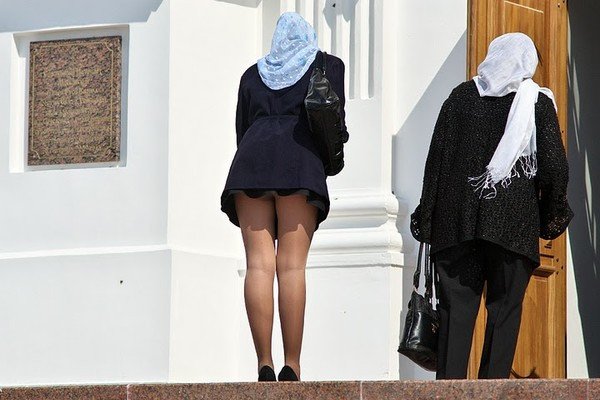 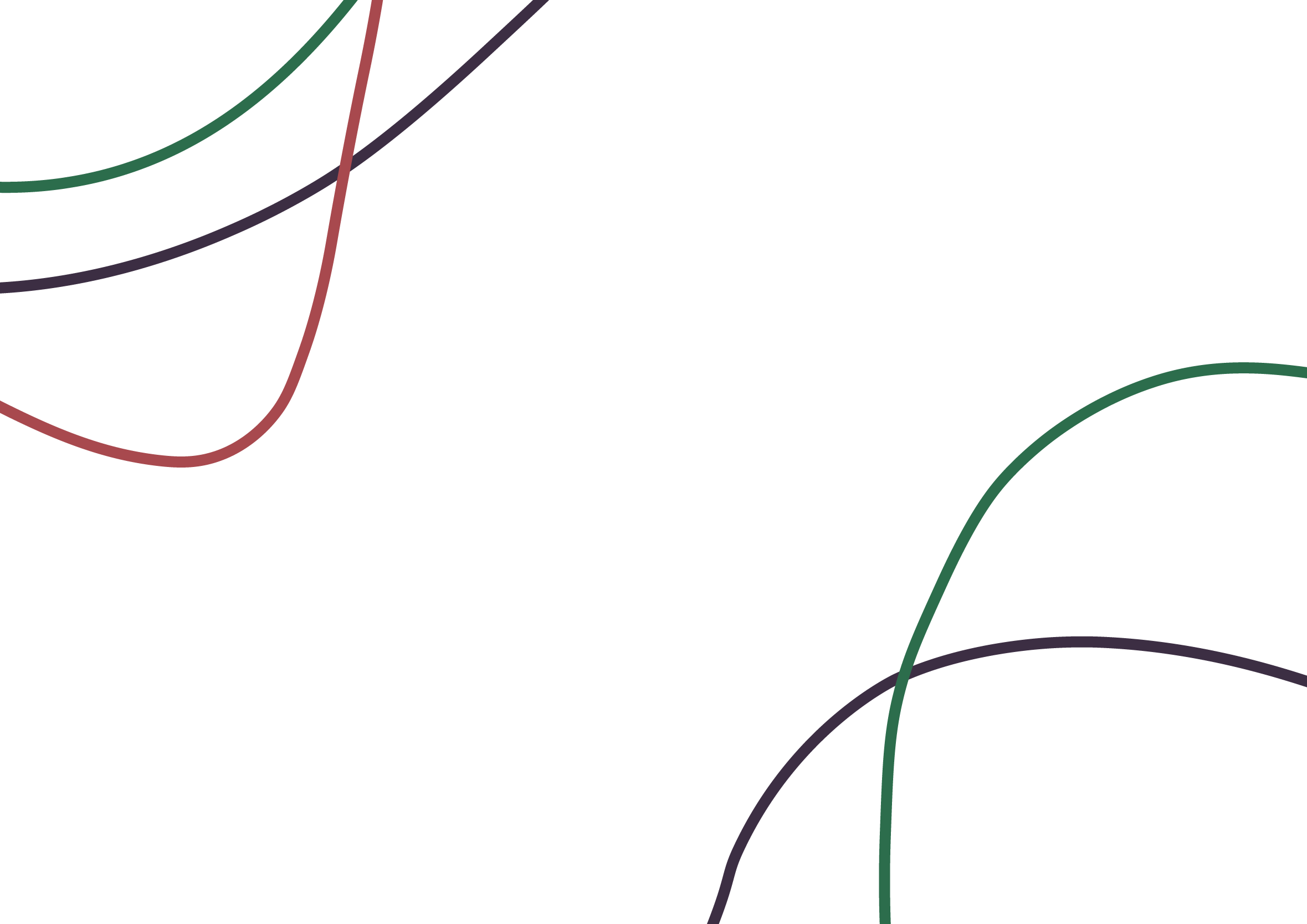 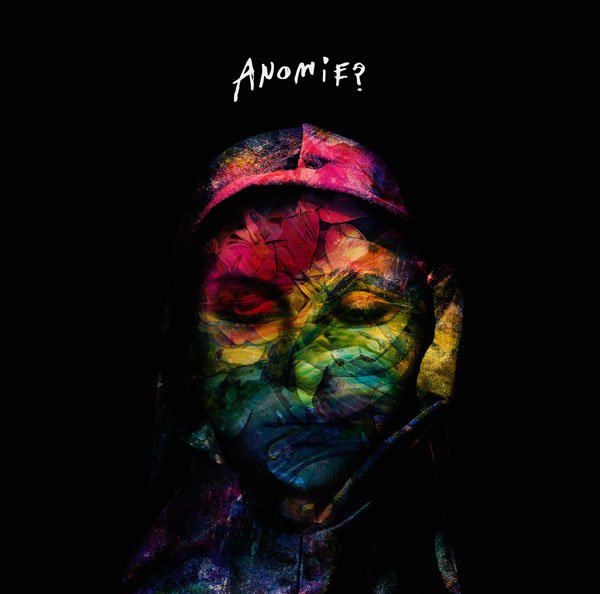 Злочинність – нормальне суспільне явище. Злочинець – людина, яка реагує на аномічний стан суспільства
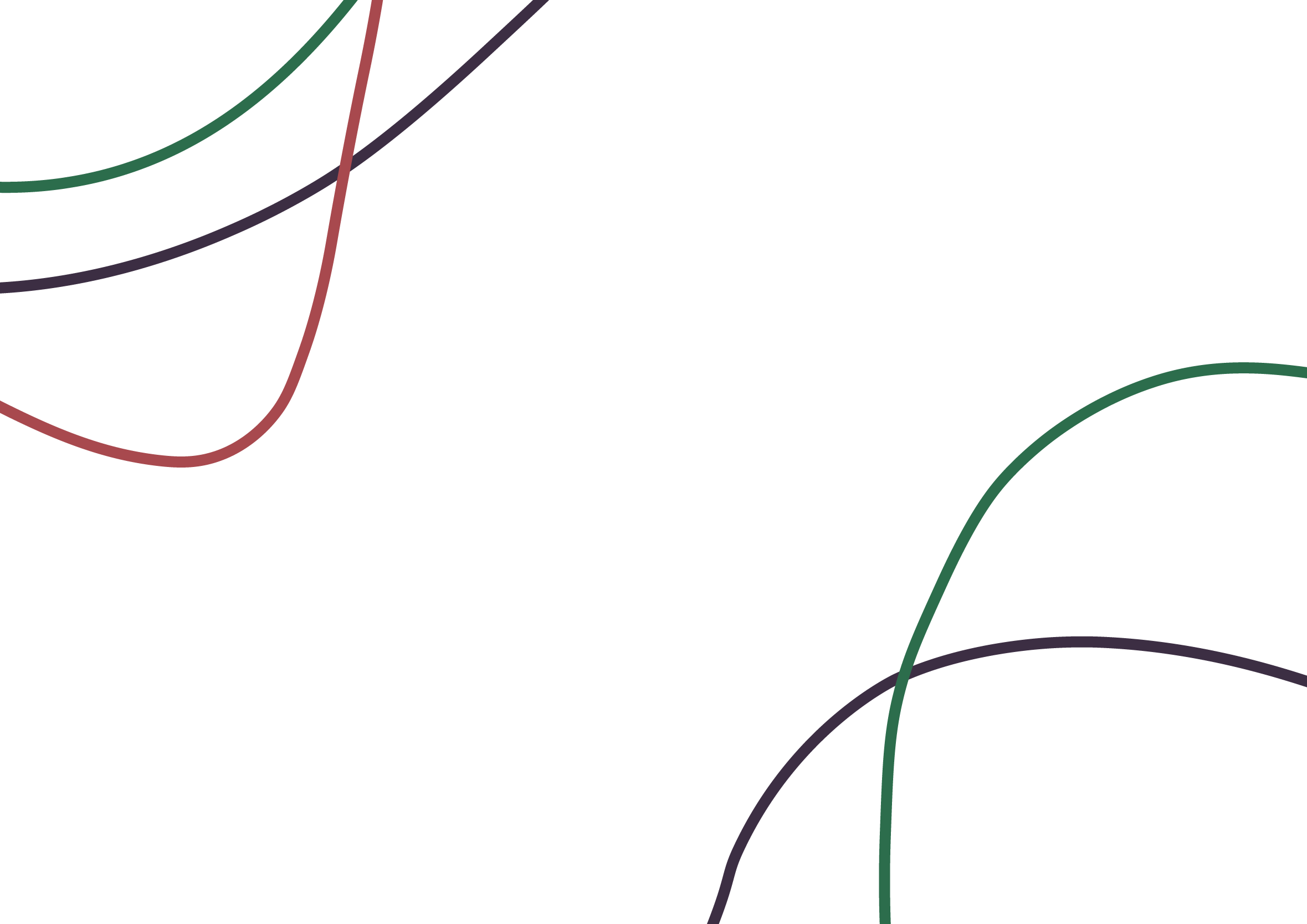 *За даними рейтингу ВОЗ та ООН
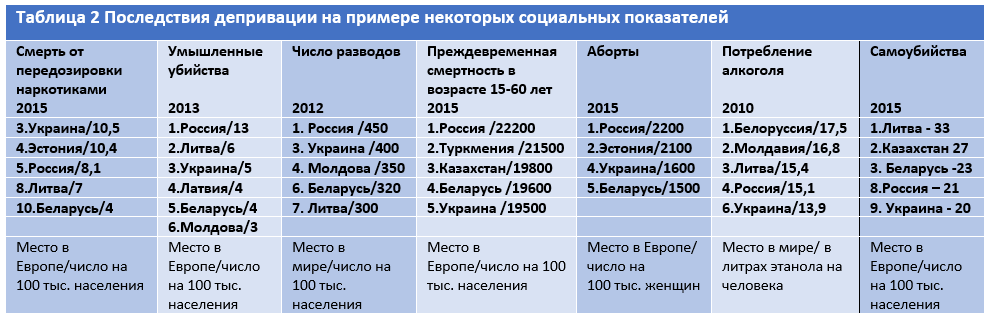 ДЯКУЮ ЗА УВАГУ!
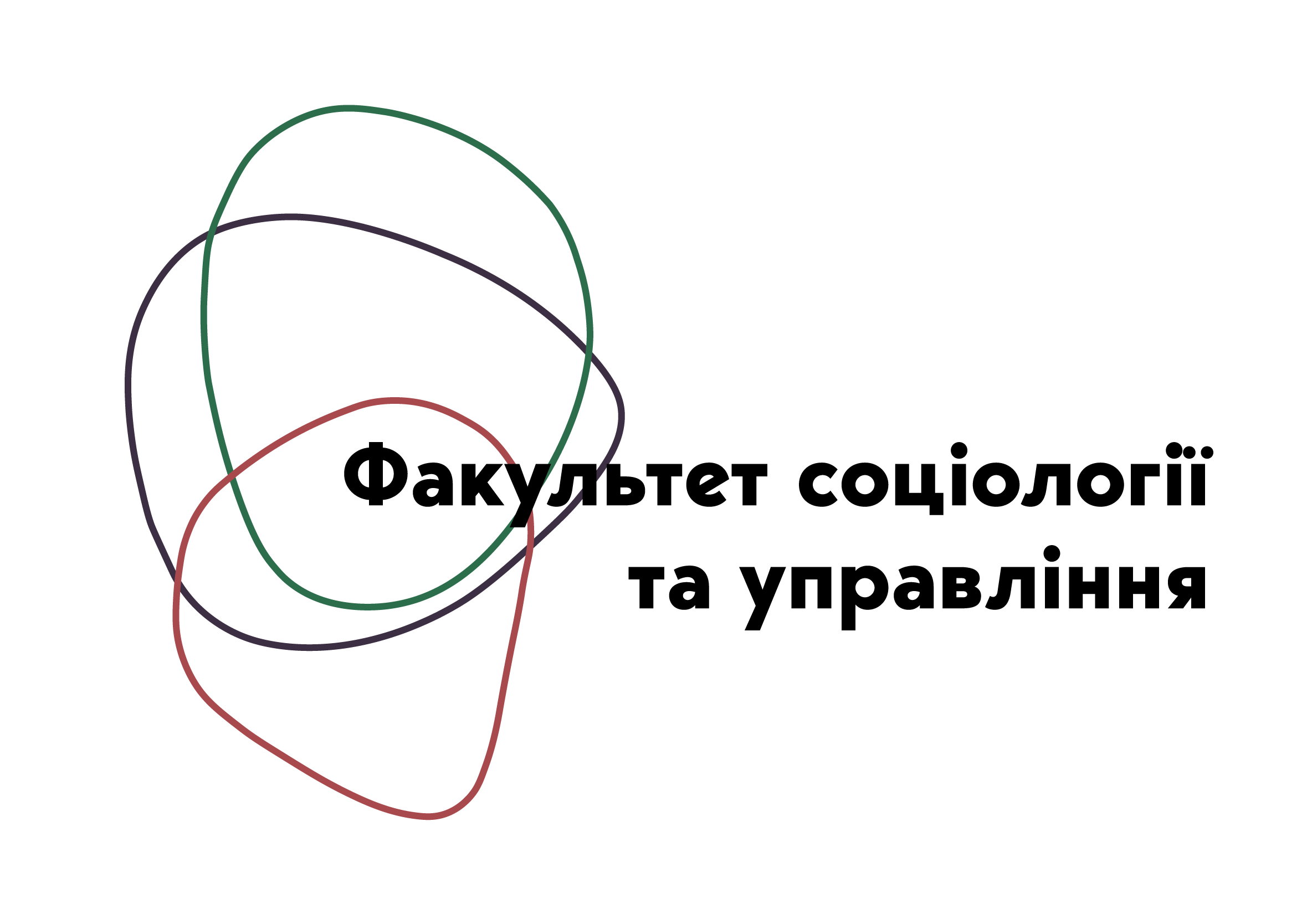 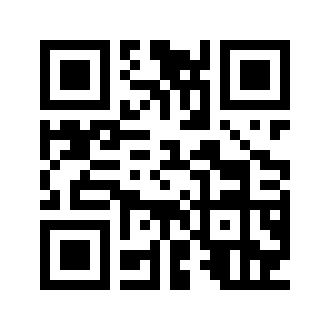 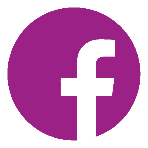 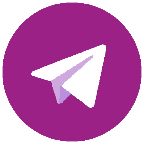 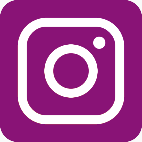 @fsu_znu